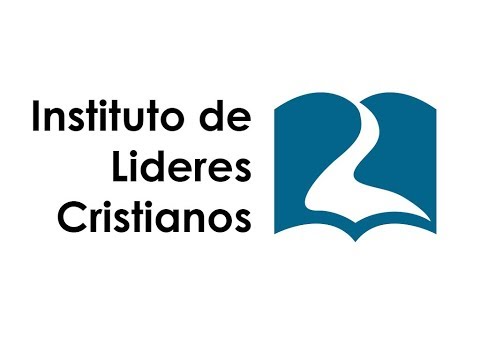 MINISTERIO JUVENIL
David Leví Orta Álvarez
Relación
Saber Escuchar
Saber Escuchar
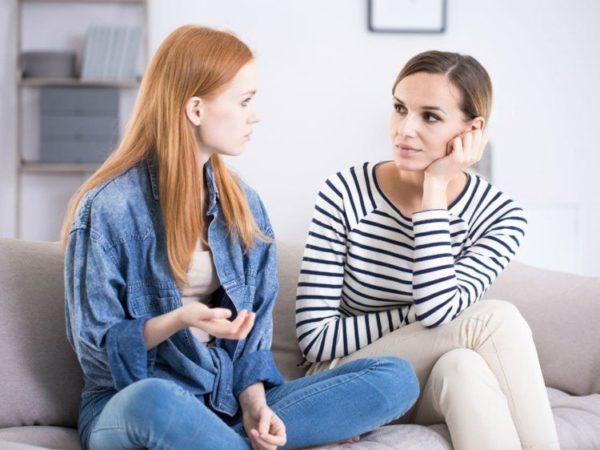 La mayoría de los adolescentes están altamente necesitados de que alguien los escuche
Saber Escuchar
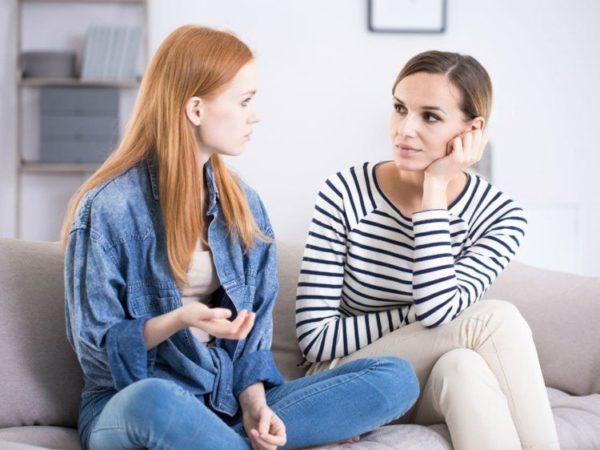 La mayoría de los adolescentes   están altamente necesitados de    que alguien los escuche
Comprométete con la conversación
Espera tu turno
Mira a la persona a la cara
Presta atención al lenguaje no verbal
Saber Escuchar
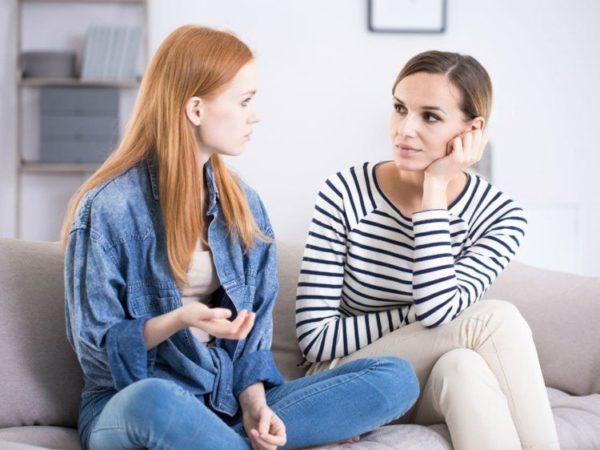 En tu turno de hablar interésate
Has preguntas
Anímalo
Haz que reflexione
Haz que recapacite
Hazle ver la verdad Bíblica
Bibliografía
Leys, L. (2009) El Ministerio Juvenil Efectivo. Miami, Florida: Editorial Vida